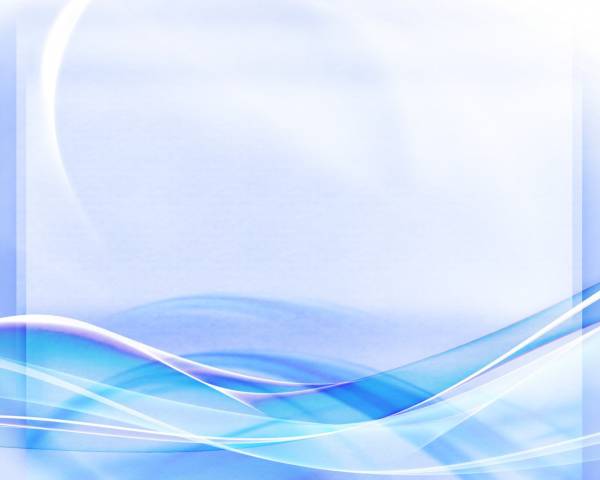 Средства защиты денежных знаков
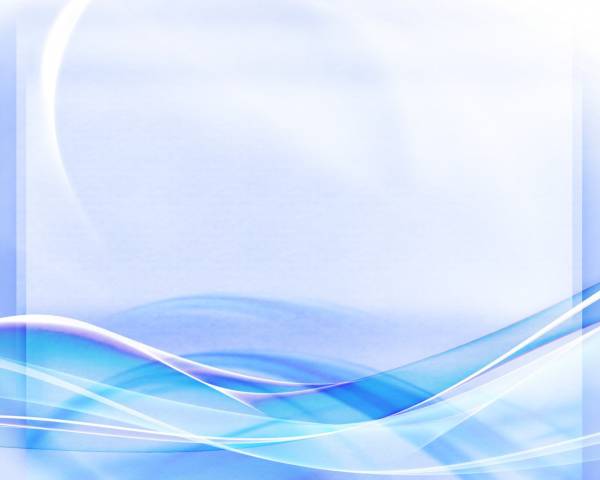 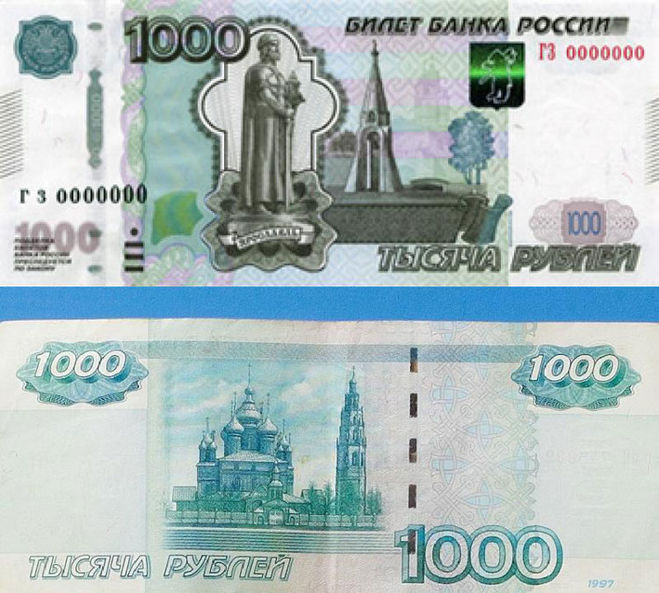 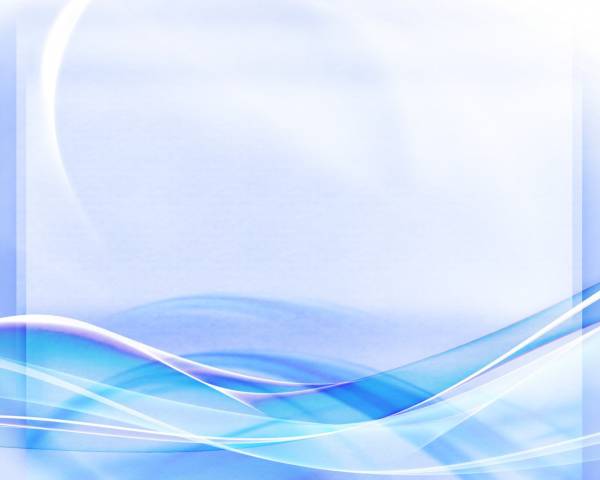 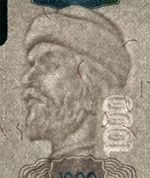 Водяной знак.
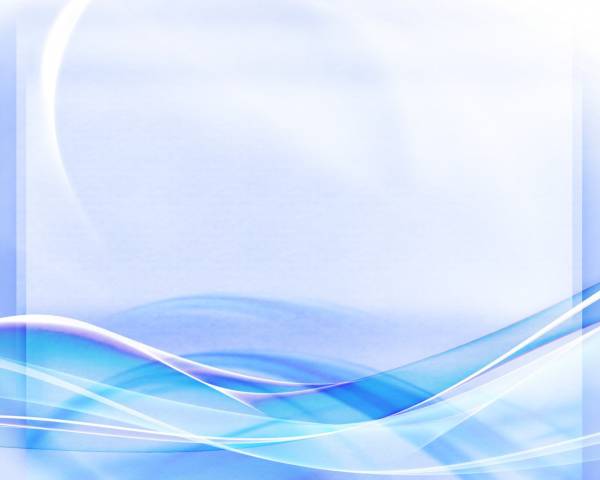 Защитная нить.
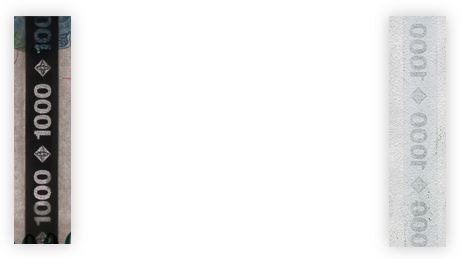 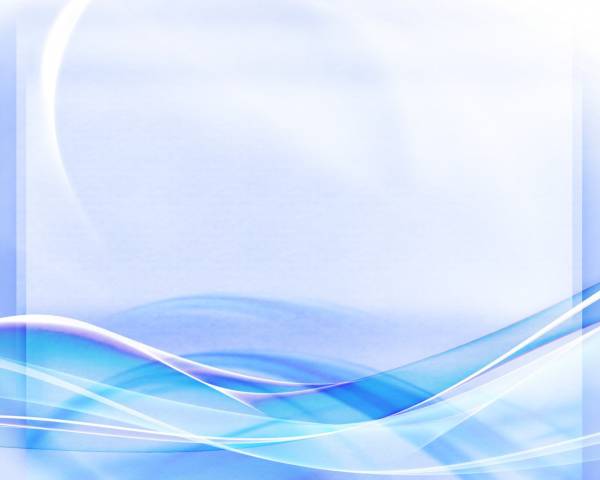 Микроотверстия (микроперфорация)
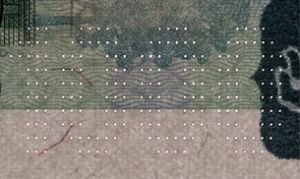 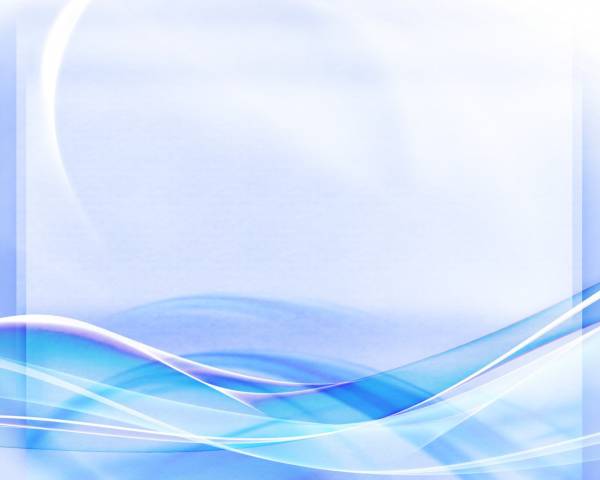 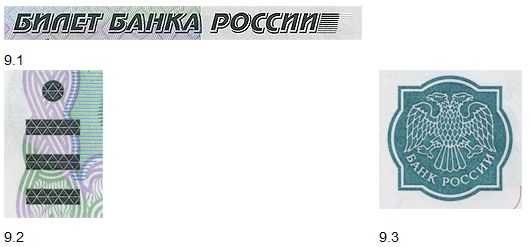 Рельефность
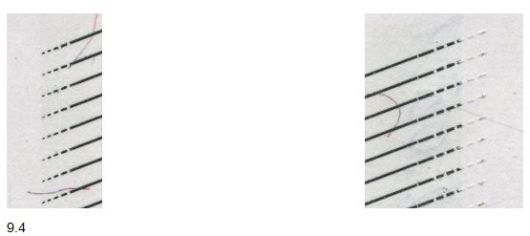 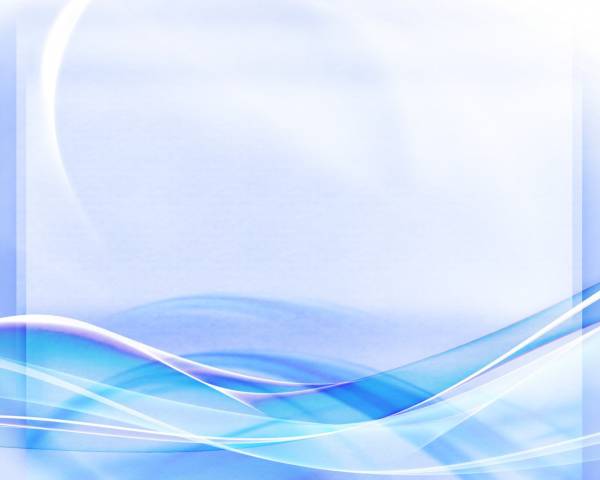 Защитные волокна, внедрённые в бумагу
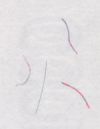 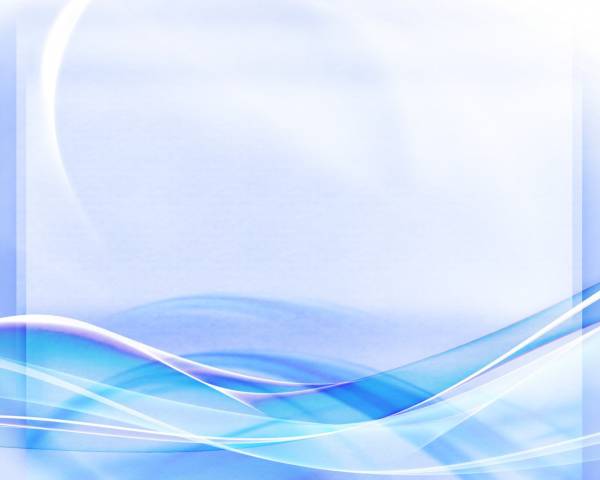 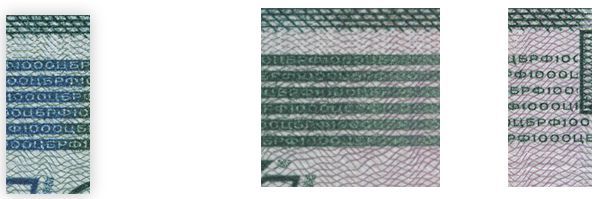 Микротекст
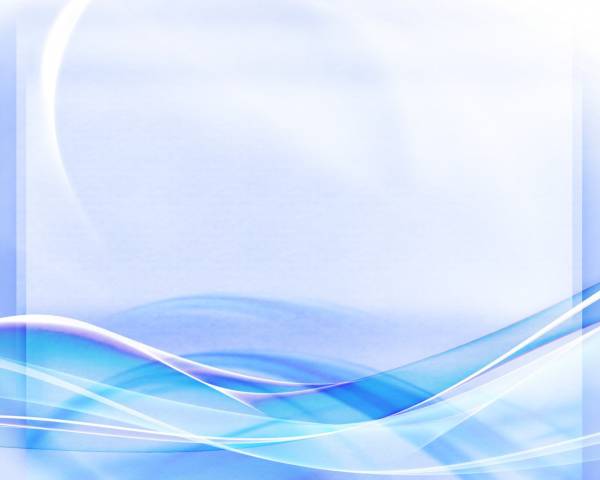 Рисунок из мелких графических элементов.
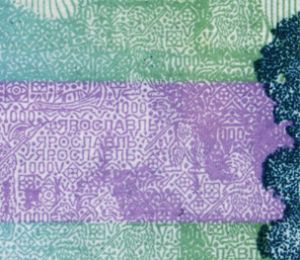 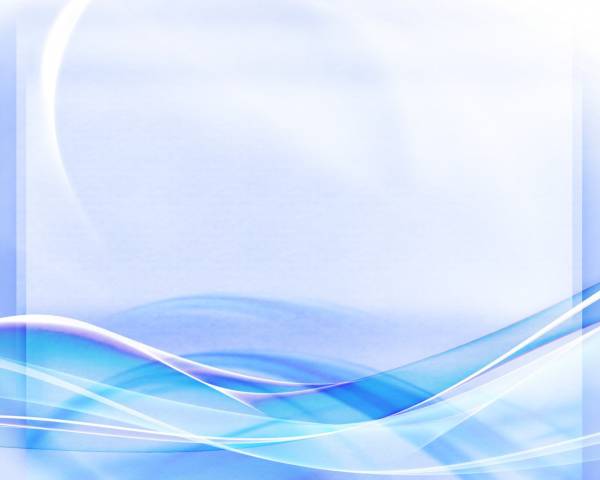 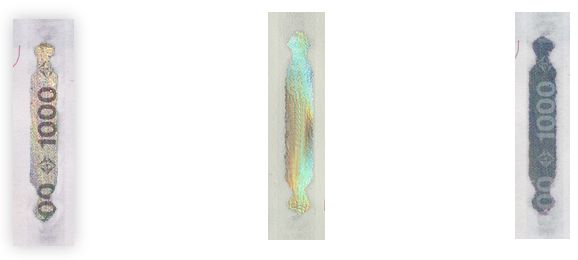 Эффект изменения изображения на фрагменте защитной нити.
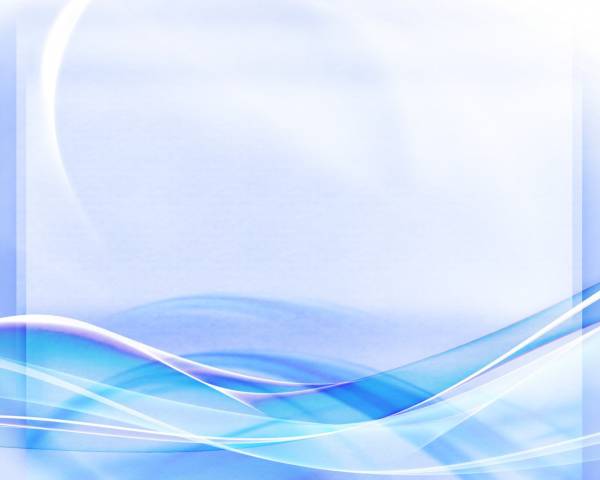 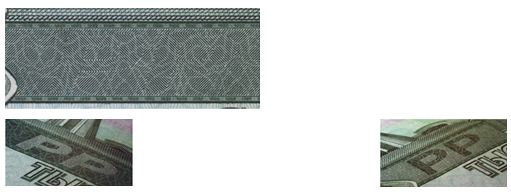 Скрытые буквы «РР».
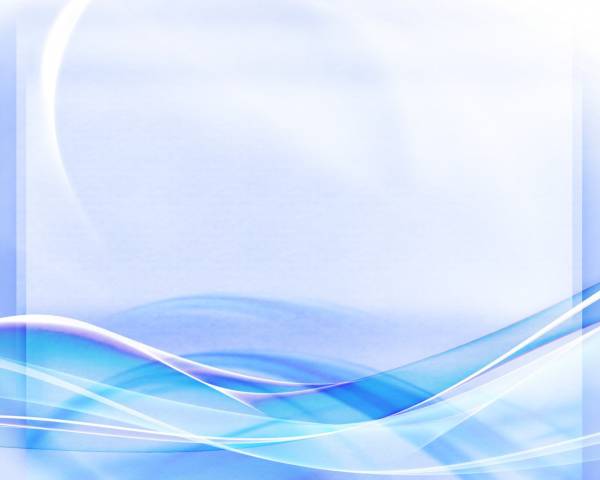 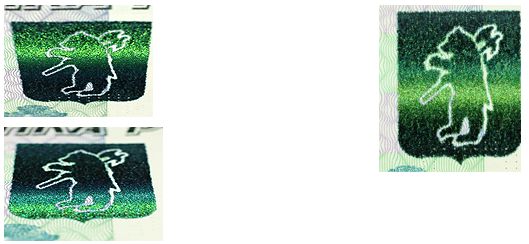 Оптически переменная краска.